Участь учнів КЗ "Геніївськоа ЗОШ І-ІІІ ступенів ім. І.І. Протопопова"
у  Всеукраїнському  місячнику
 шкільних бібліотек
під гаслом «Шкільна бібліотека та екологічна просвіта учнів»
Завідуюча бібліотекою Стено Л.А.
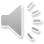 Конкурс малюнків «Природа очима дітей»
Бесіда «За сторінками Червоної книги»
Виставка «Отруйні гриби»
Виставка «Отруйні дикорослі рослини у природі»
Екологічна вікторина «Про гриби  нічого не знаєш, що ж у лісі ти шукаєш»
Конкурс малюнків «Барви осені»
Ми- друзі природи
Нас зібрала одна турбота
Бесіда «Обережно дикорослі рослини у природі»
Про гриби знаємо і у лісі їх шукаємо
Виставка «Рослини, занесені до Червоної книги»
Виставка «Тварини занесені до Червоної книги»